Mastering the Job Search
Richard Blazevich
February 2020
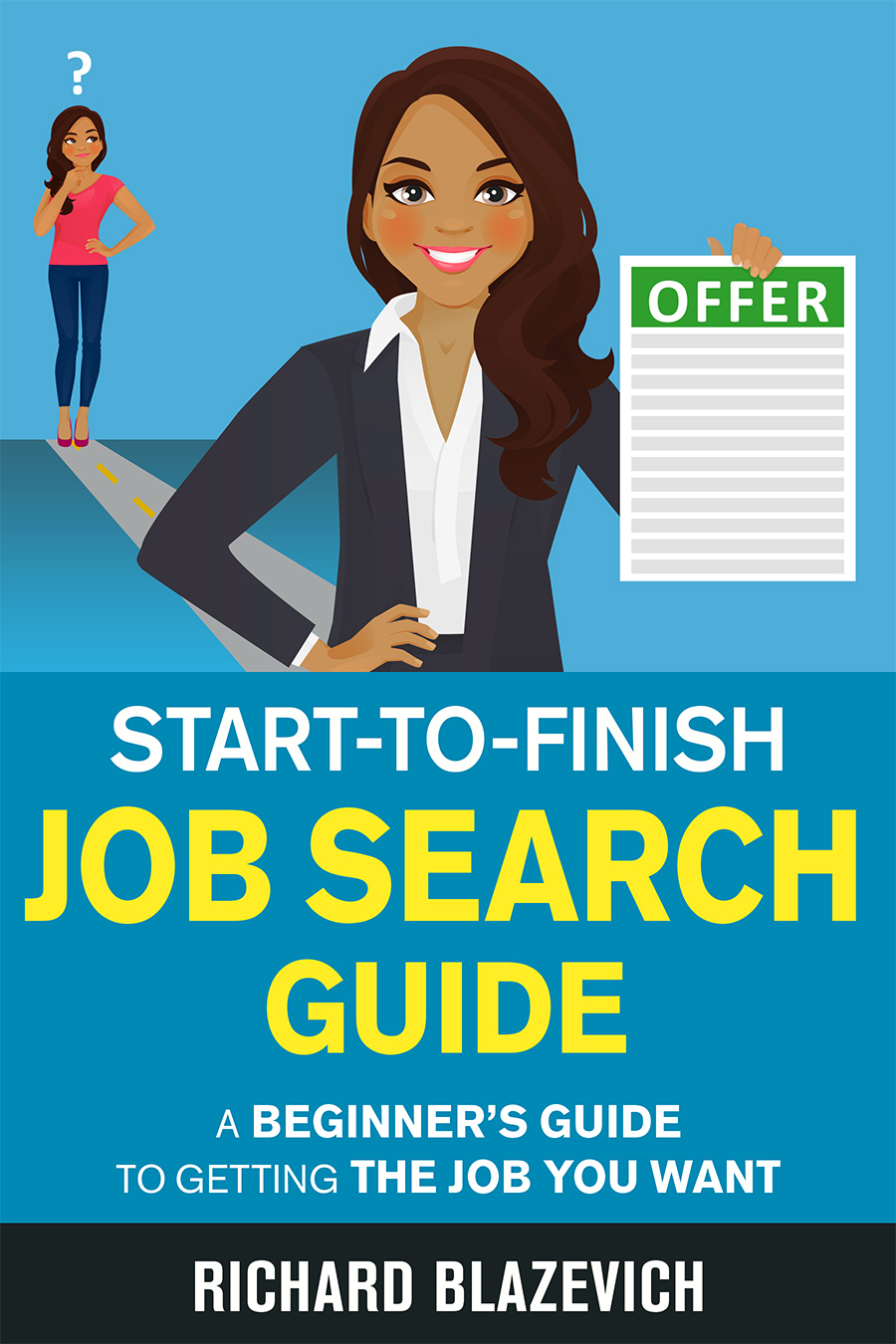 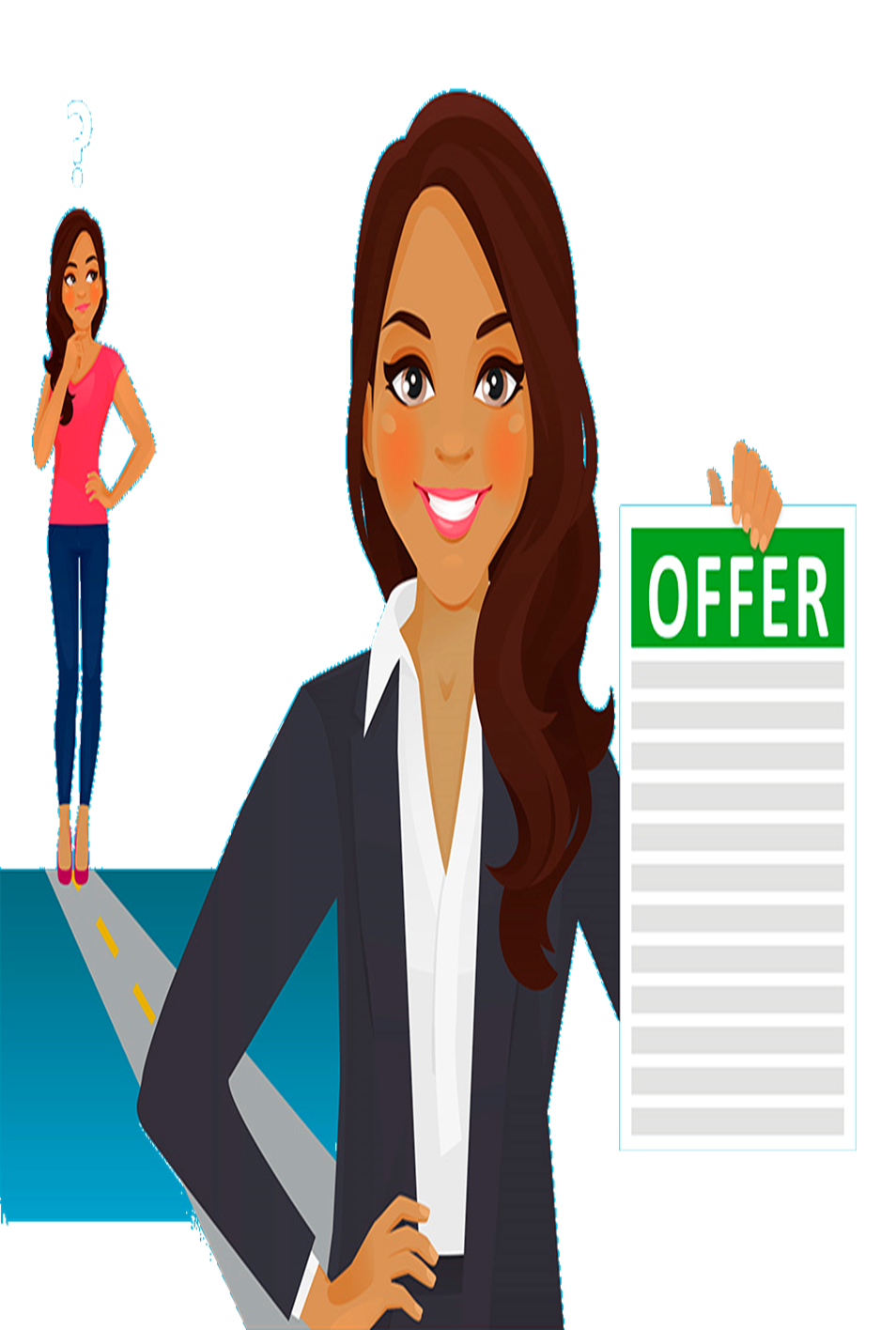 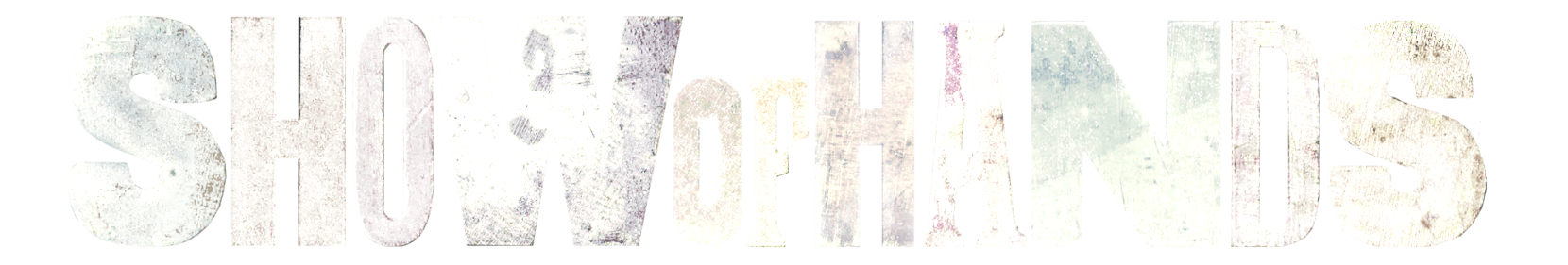 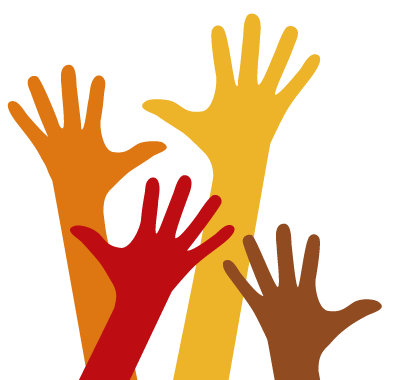 Who Am I?
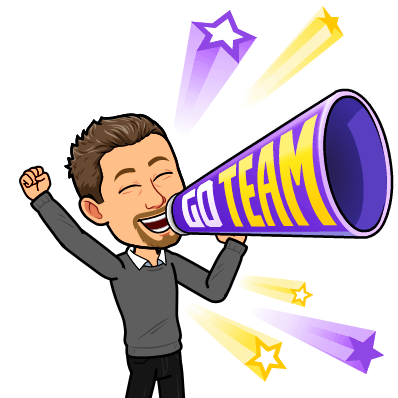 What’s My Story?
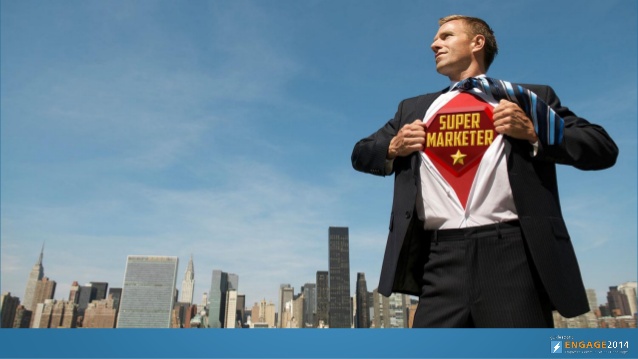 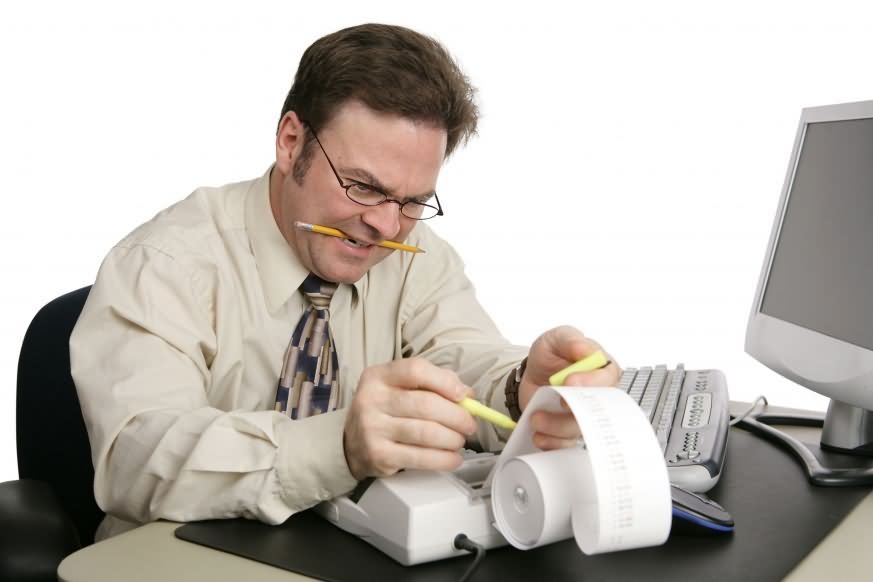 The Turning Point …
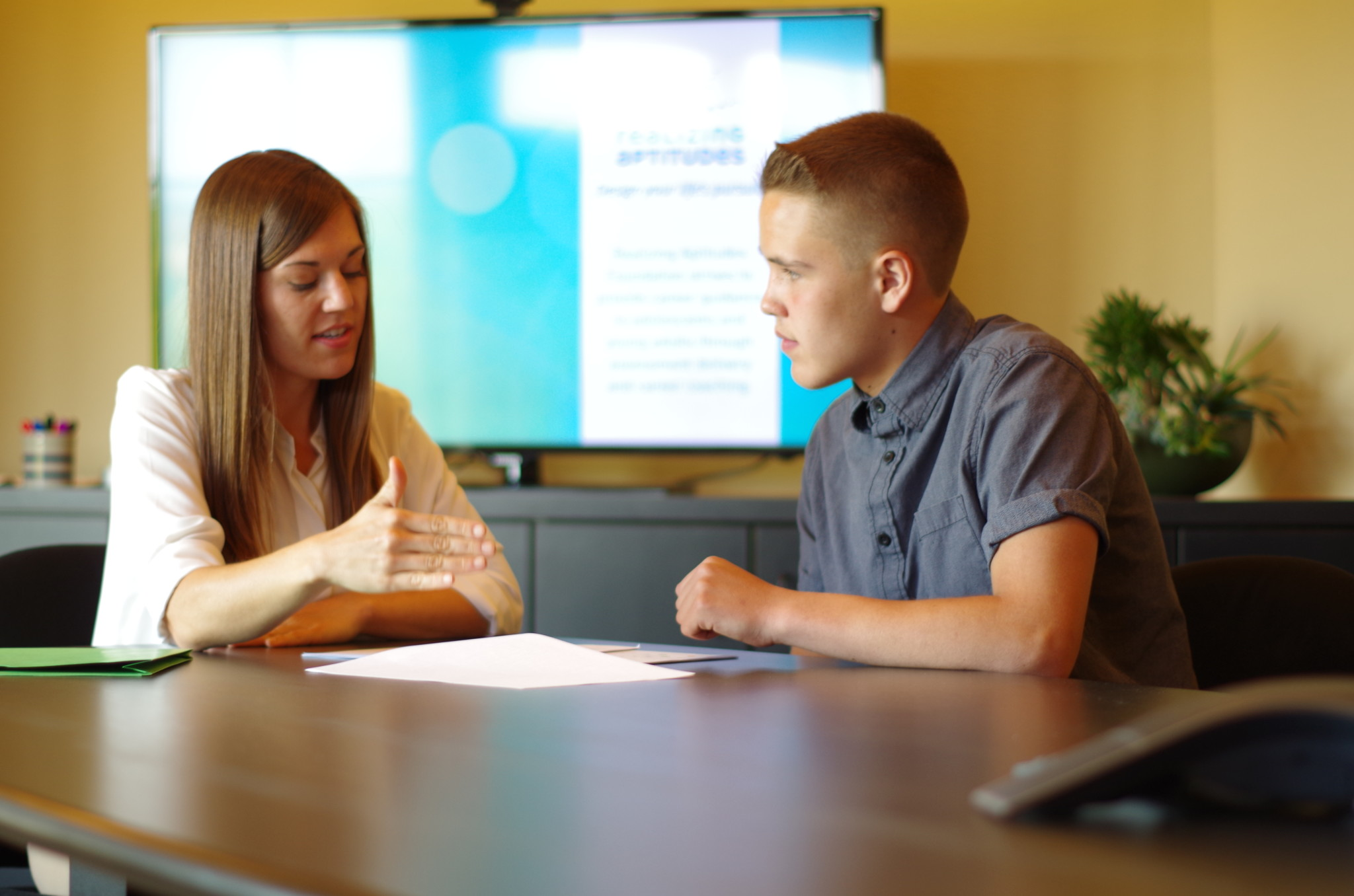 Best Advice Ever
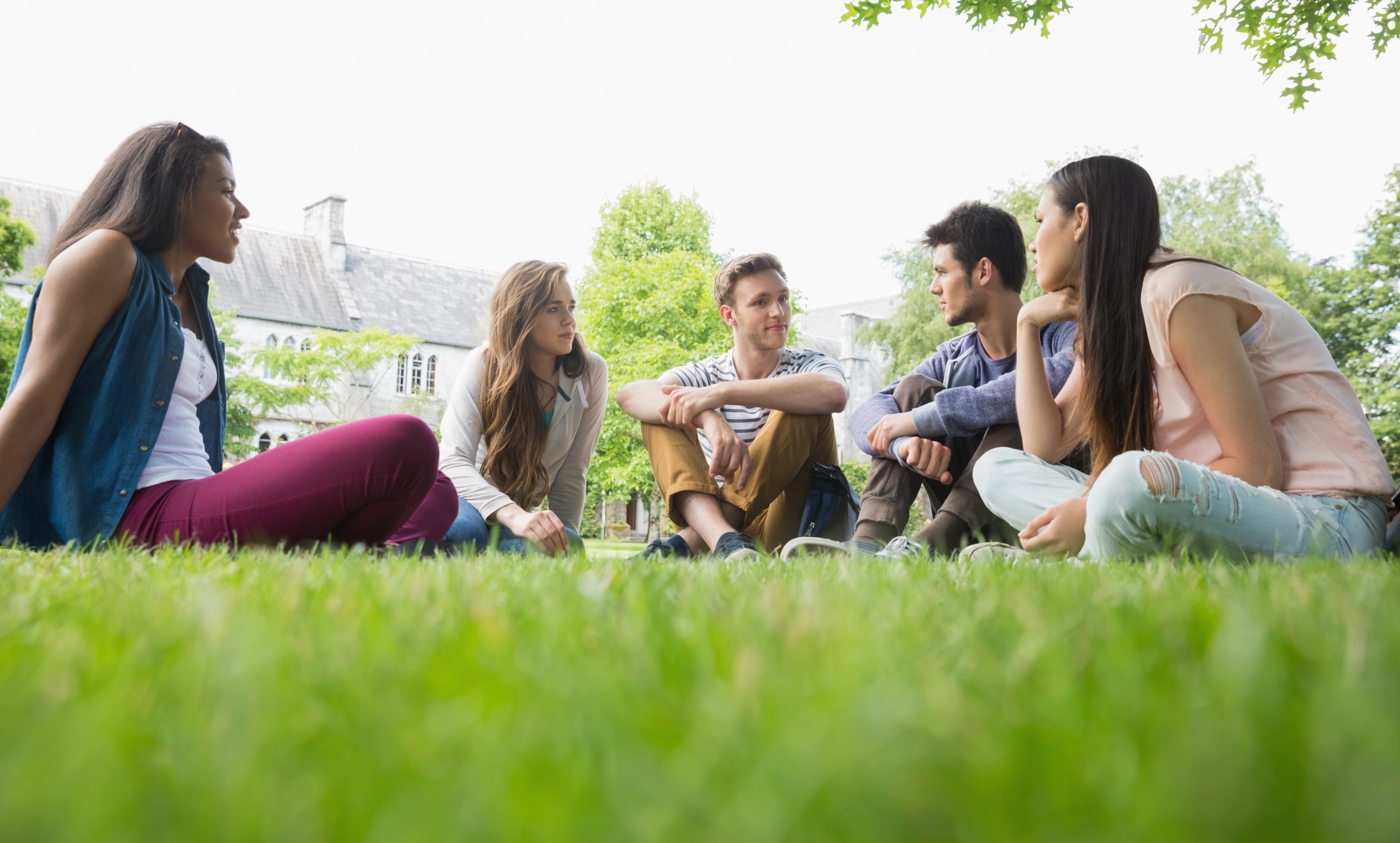 Recruiting
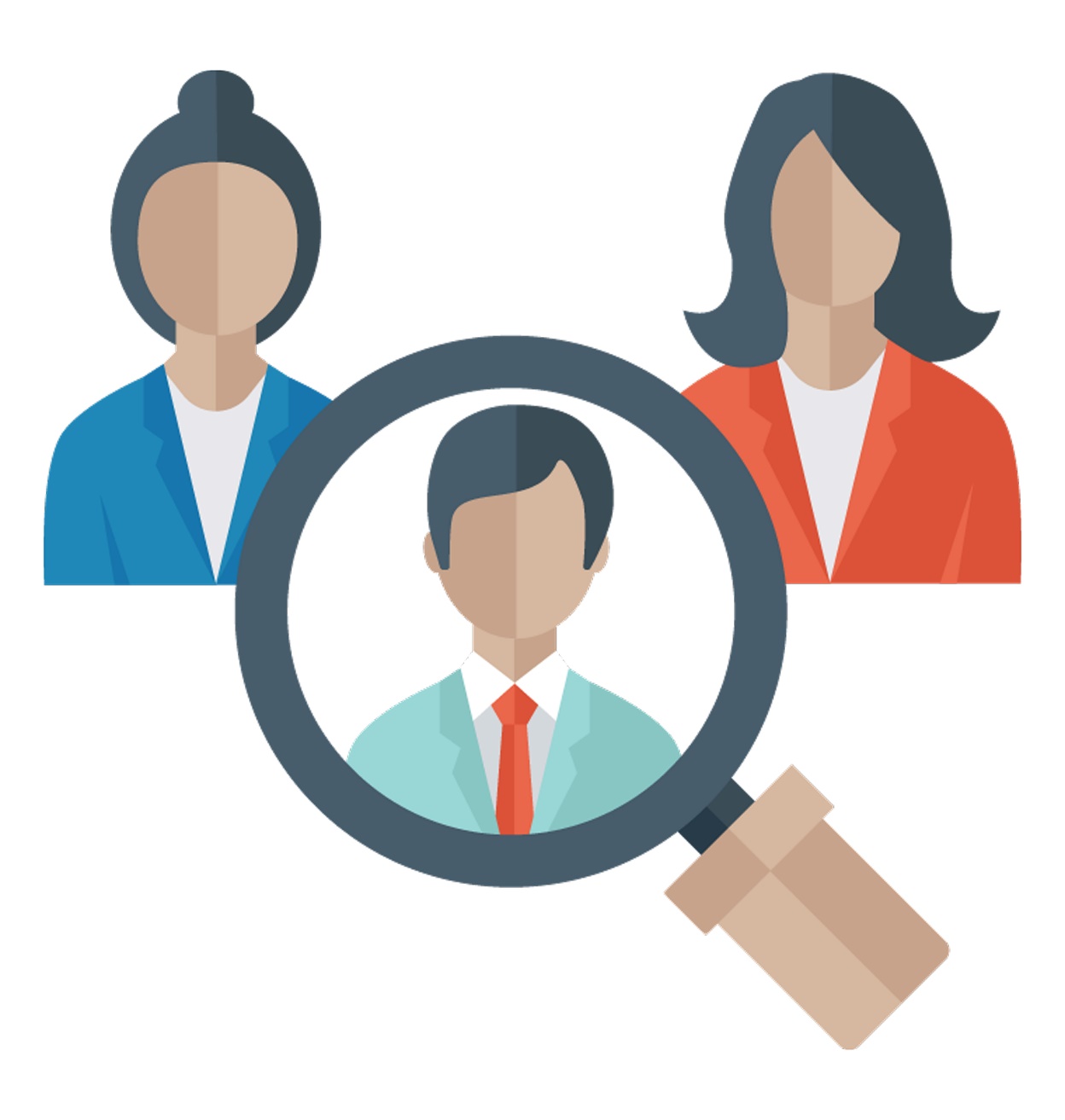 What’s Next
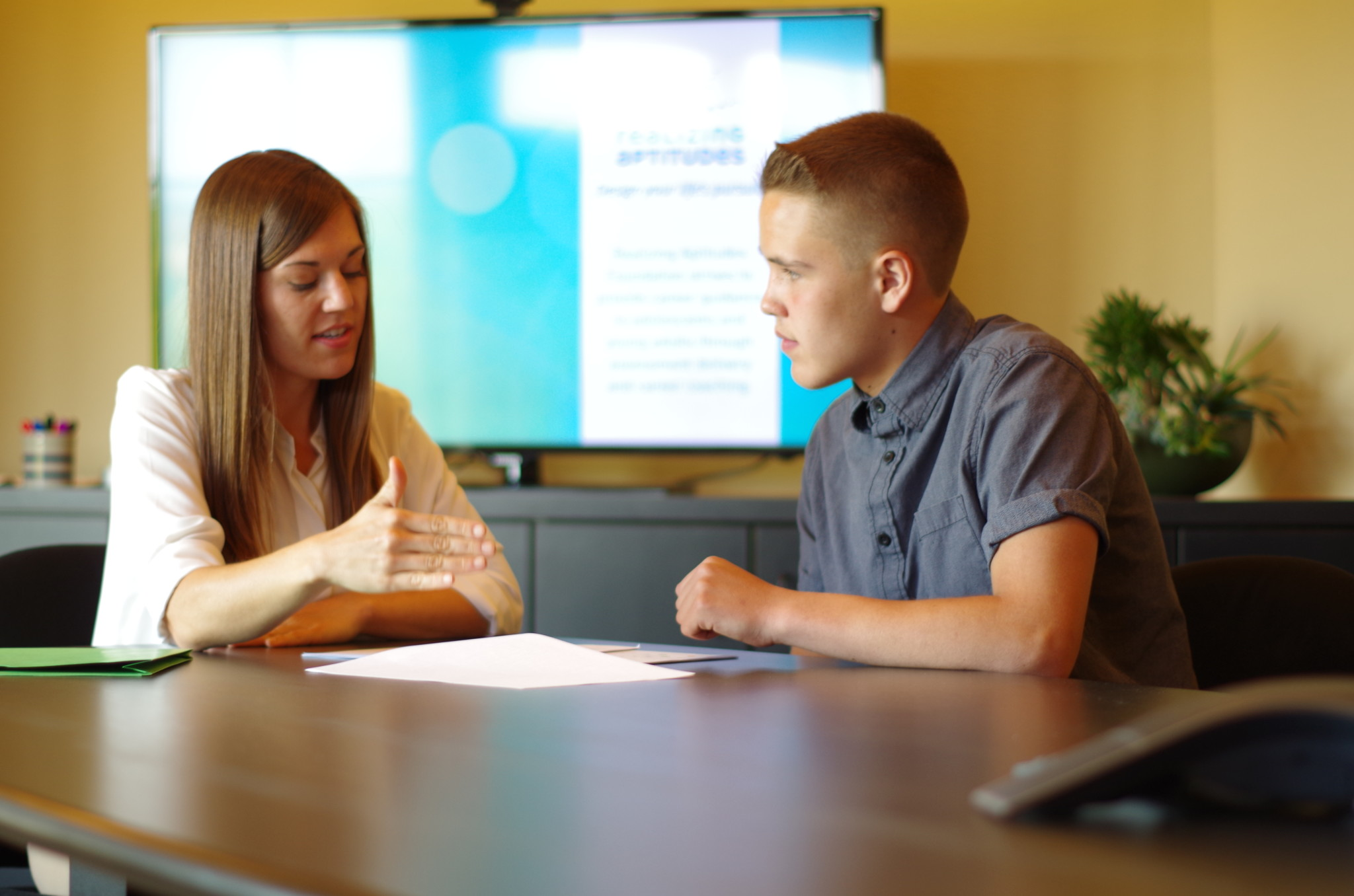 What DoRecruitersLook For?
What Recruiters Look for
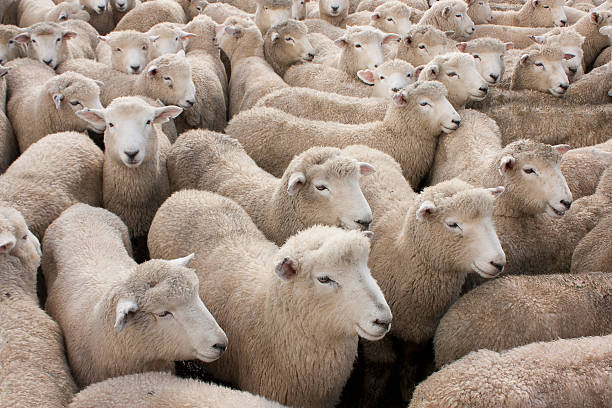 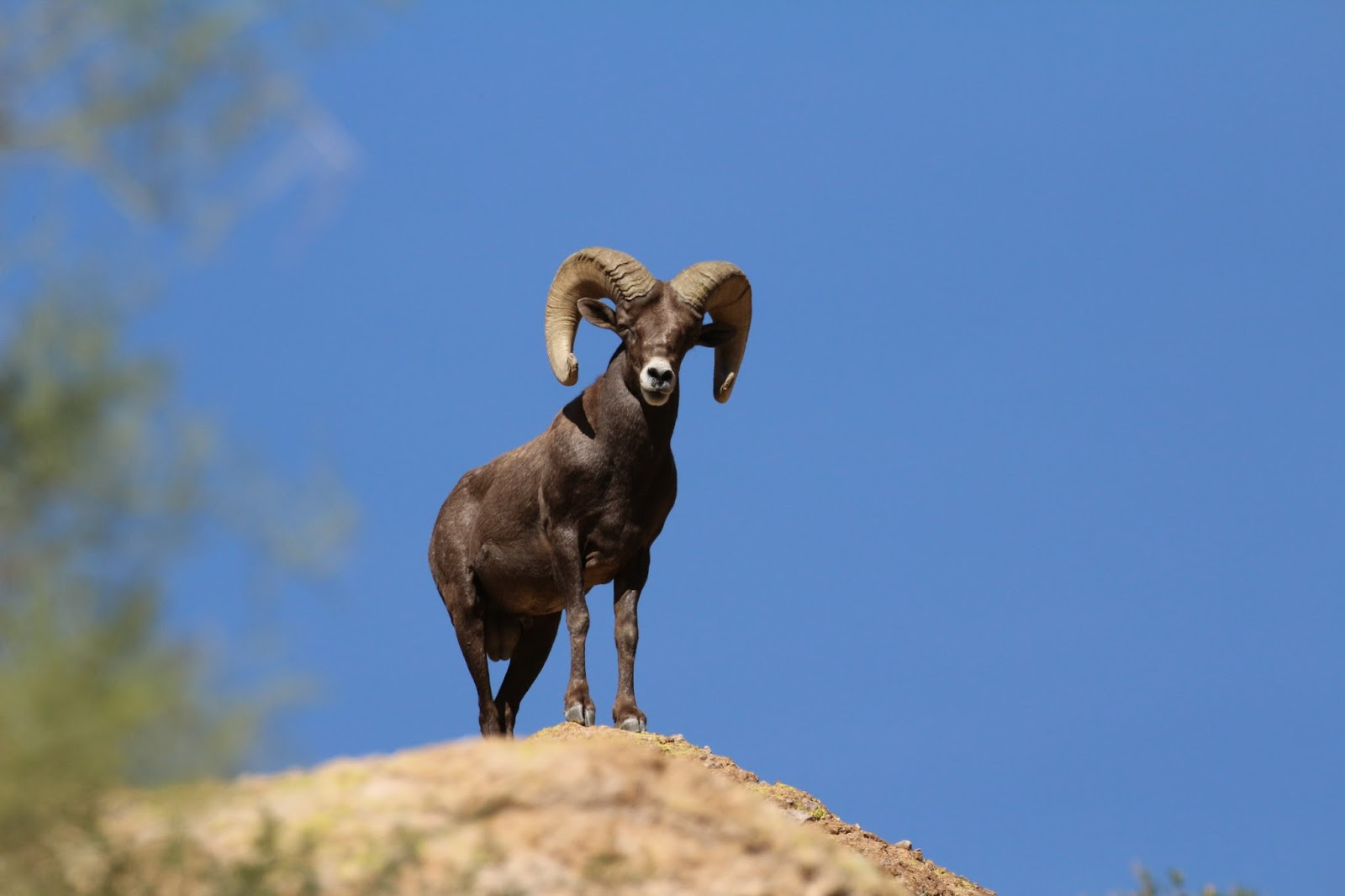 Your Secret Weapon
teach
plan
duties
write
skills
recommend
present
JOB
DESCRIPTION
coordinate
education
manage
experience
responsibilities
requirements
job title
design
lead
build
program
prepare
How the Hiring Process Works
Employer
Screens for
Qualified Candidates
Employer
Interviews & Hires Qualified Candidates
Employer
Identifies
Job 
Opening
Employer
Posts Job w/ Job Description
Candidates Apply 
for 
Job
Screens for
Qualified Candidates
Job Description
How Employers Screen Applicants
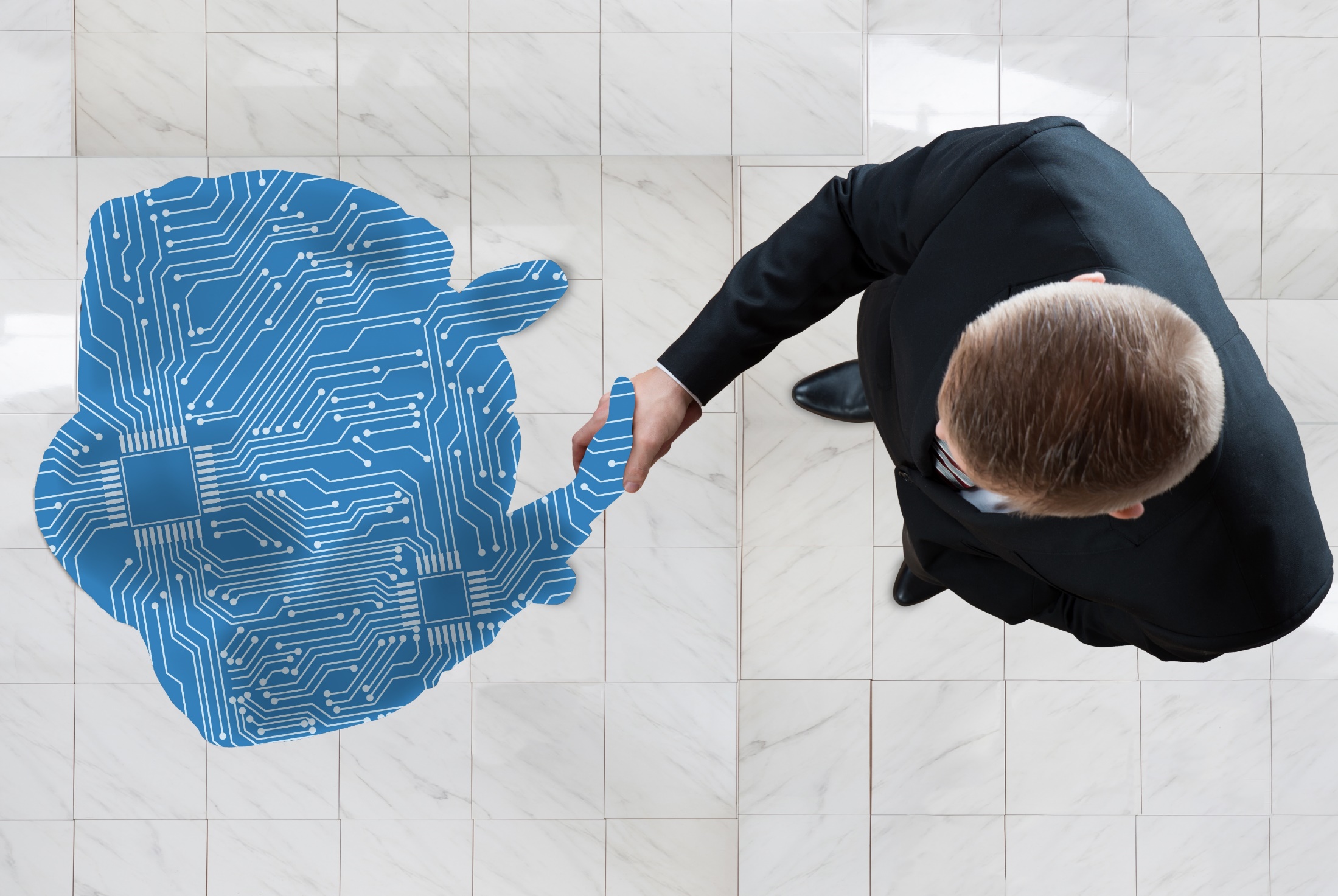 13
How  Employers Screen Resumes
Resume
Resume
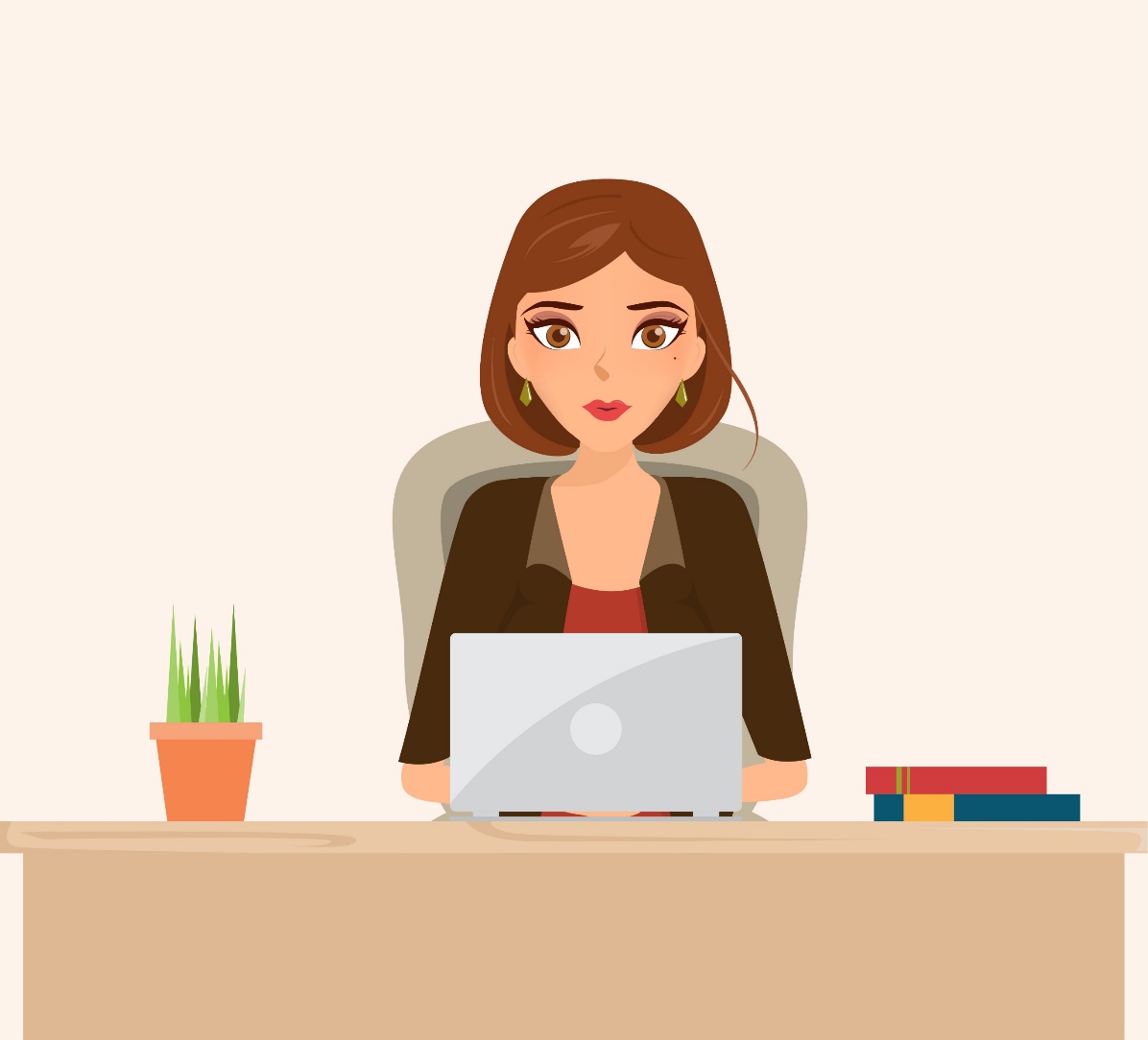 Resume
Resume
Resume
Resume
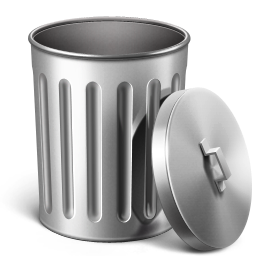 Resume
ATS Screening Software
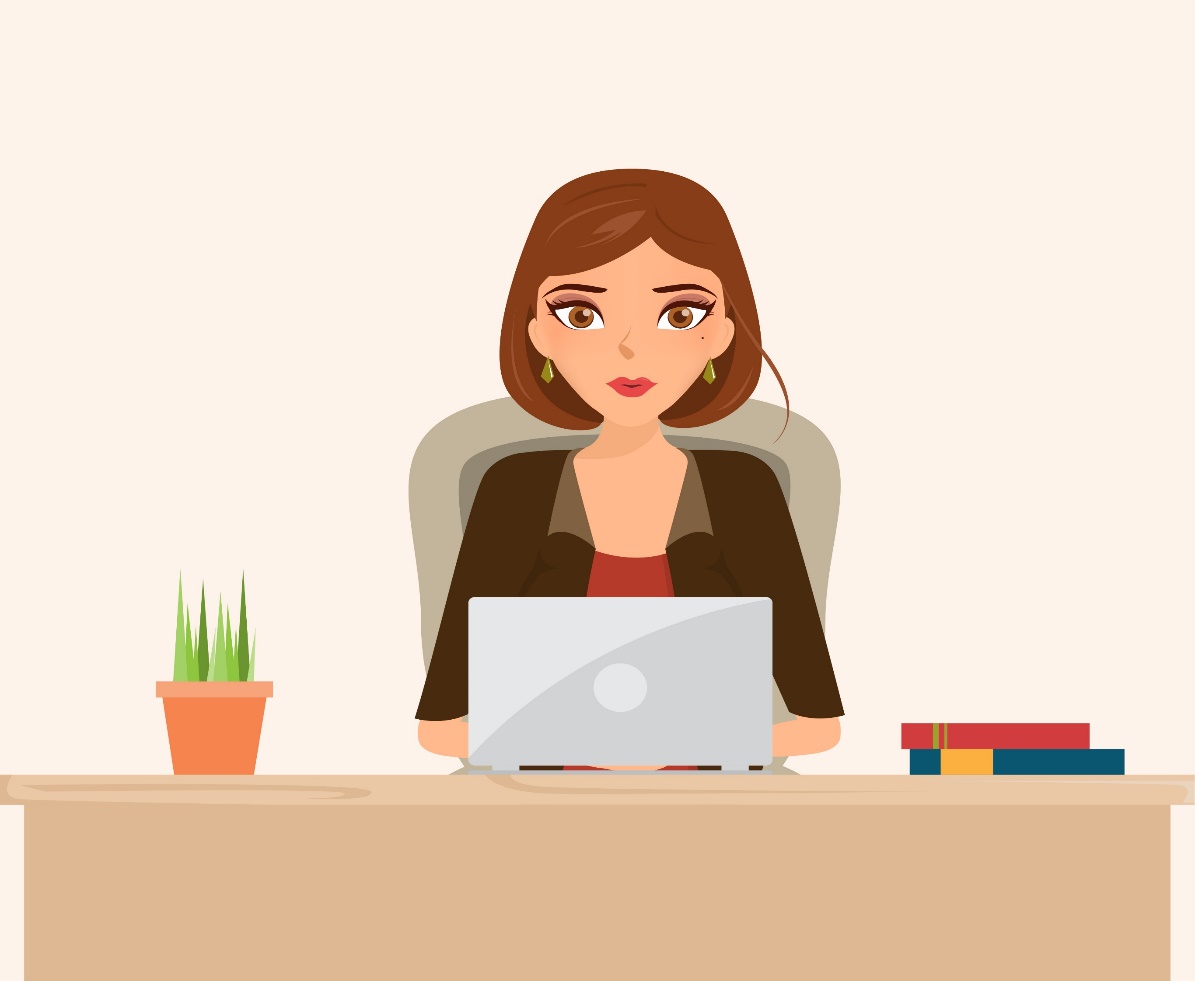 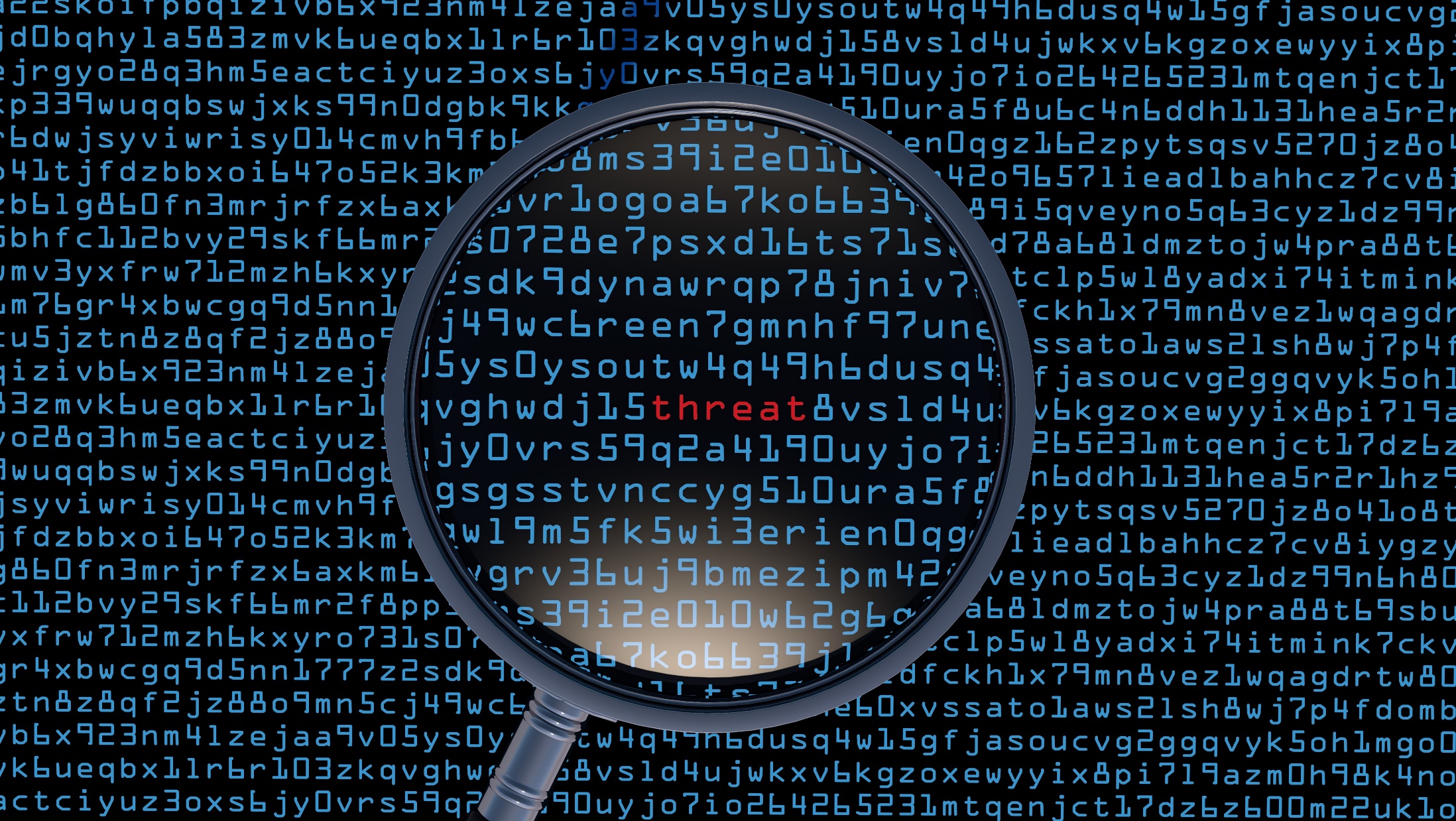 How do employers screen resumes?
match
15
How Employers Screen Applicants
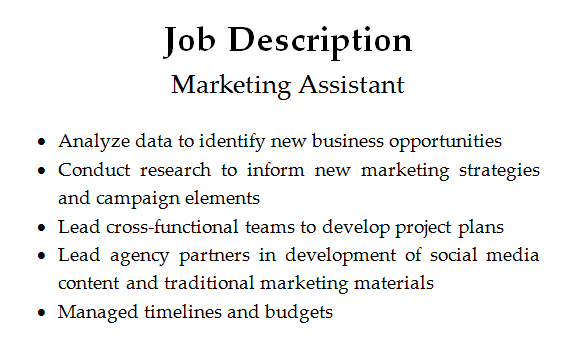 16
How Employers Screen Applicants
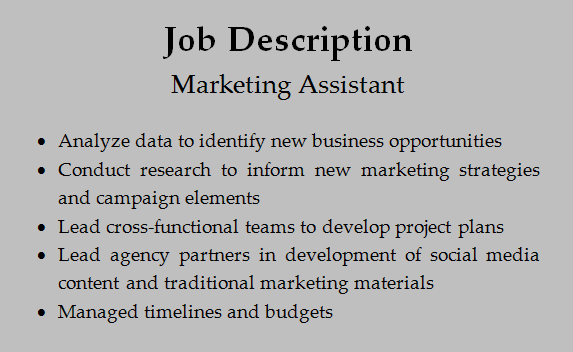 Analyze data
Conduct research
Lead cross-functional teams
Lead agency partners
Manage timelines and budgets
17
How Employers Screen Applicants
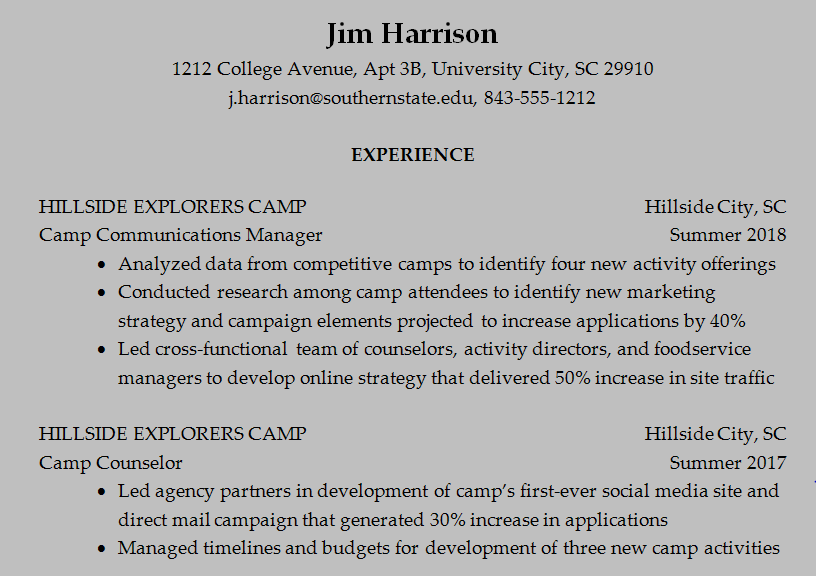 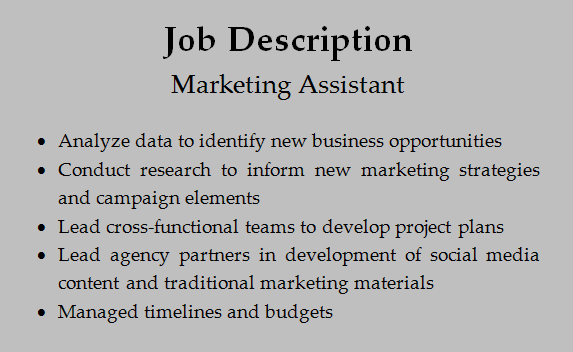 Analyzed data
Conducted research
Analyze data
Led cross-functional teams
Conduct research
Lead cross-functional teams
Lead agency partners
Led agency partners
Manage timelines and budgets
Managed timelines and budgets
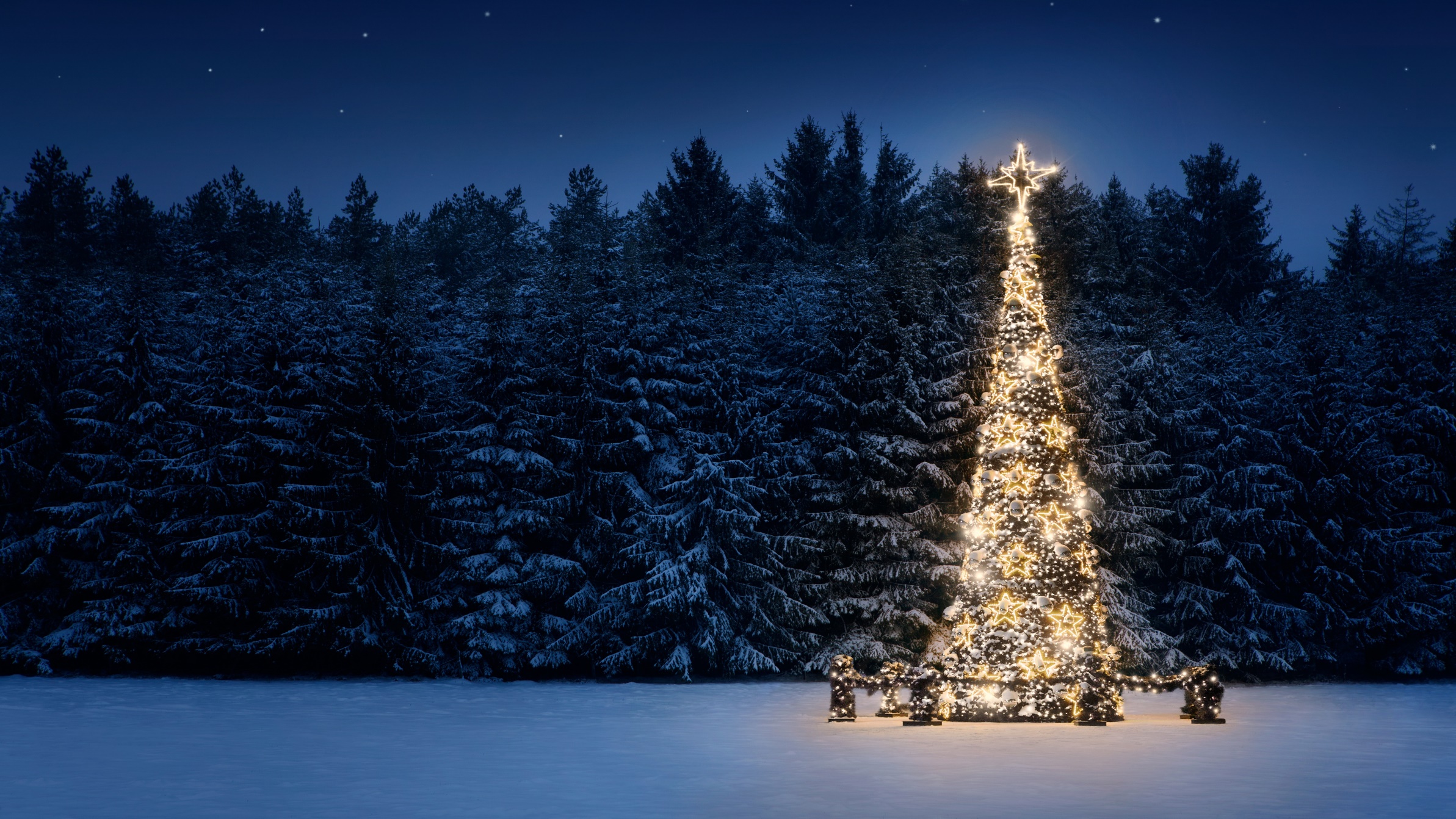 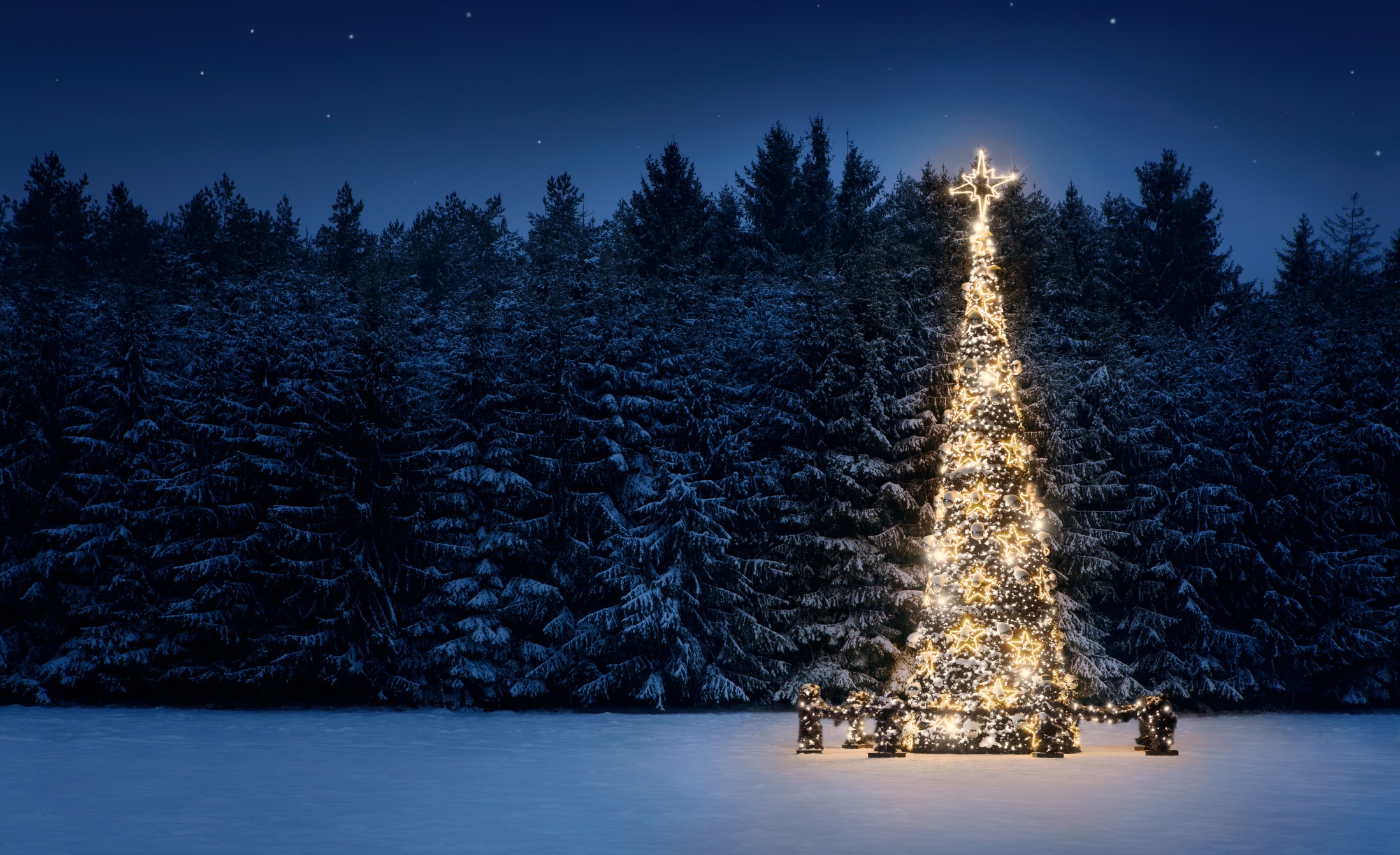 Other Resumes
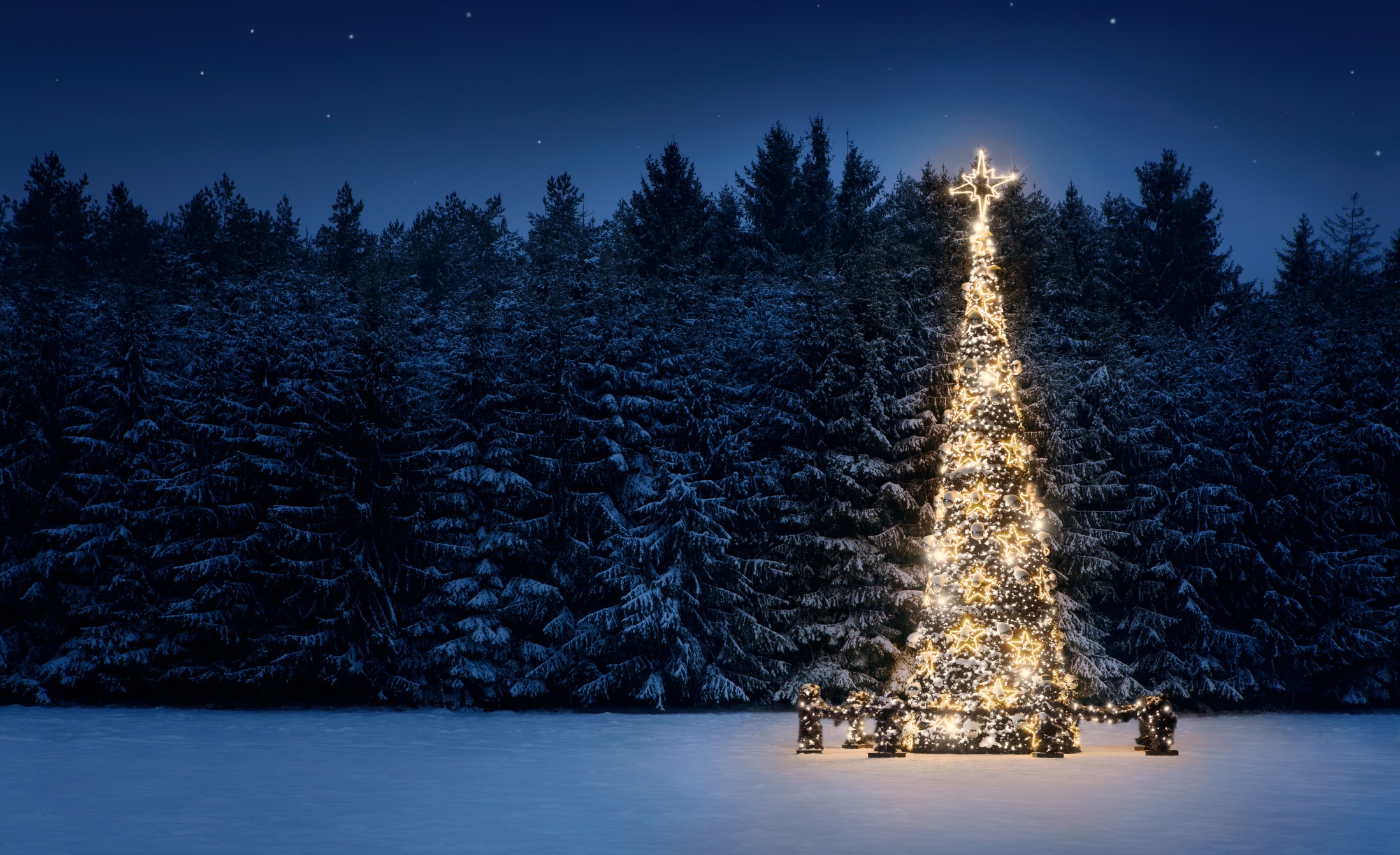 How do employers screen resumes?
Other Resumes
Your Resume
How ShouldYou AnswerInterview Questions?
Your Secret Weapon
teach
plan
duties
write
skills
recommend
present
JOB
DESCRIPTION
coordinate
education
manage
experience
responsibilities
requirements
job title
design
lead
build
program
prepare
What Recruiters Look for
Positive
Passionate
Collaborative
Customer Focus
Thrive in Ambiguity
Leadership with Results
Can You Do the Job?
Get a List of Interview Questions
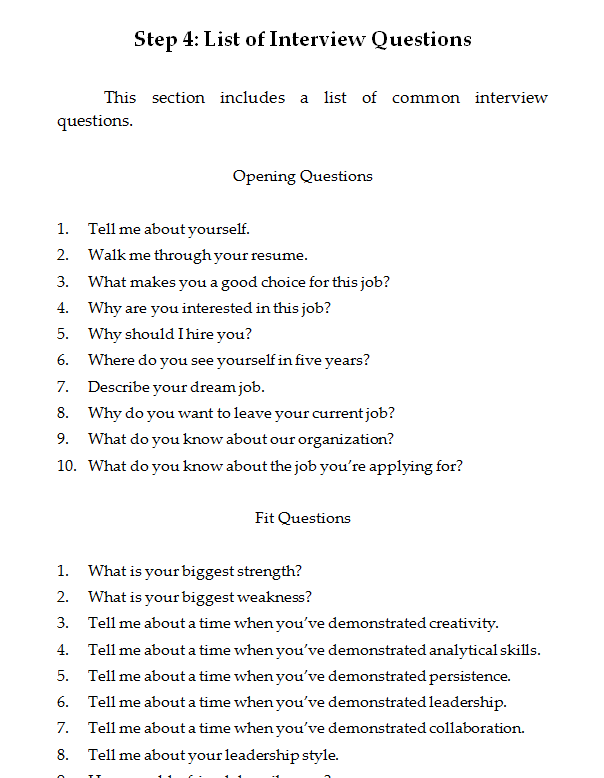 Opening Questions
Option 1orOption 2
“Tell Me 
About 
Yourself”
Opening Questions
Passion
“Tell Me 
About 
Yourself”
Experience
Next
Fit Questions
Option 1orOption 2
“Tell Me 
About a 
Time When 
…”
Your Secret Weapon
teach
plan
duties
write
skills
recommend
present
JOB
DESCRIPTION
coordinate
education
manage
experience
responsibilities
requirements
job title
design
lead
build
program
prepare
Fit Questions
Situation:  “When I was working as a …”
Task:  “… my assignment was to …”
Actions:  “First, I … Then, I … Finally, I …”
Result:  “As a result, …”
Closing Questions
Is there anything else 
I should know about you?
What questions do you have for me?
Story Time
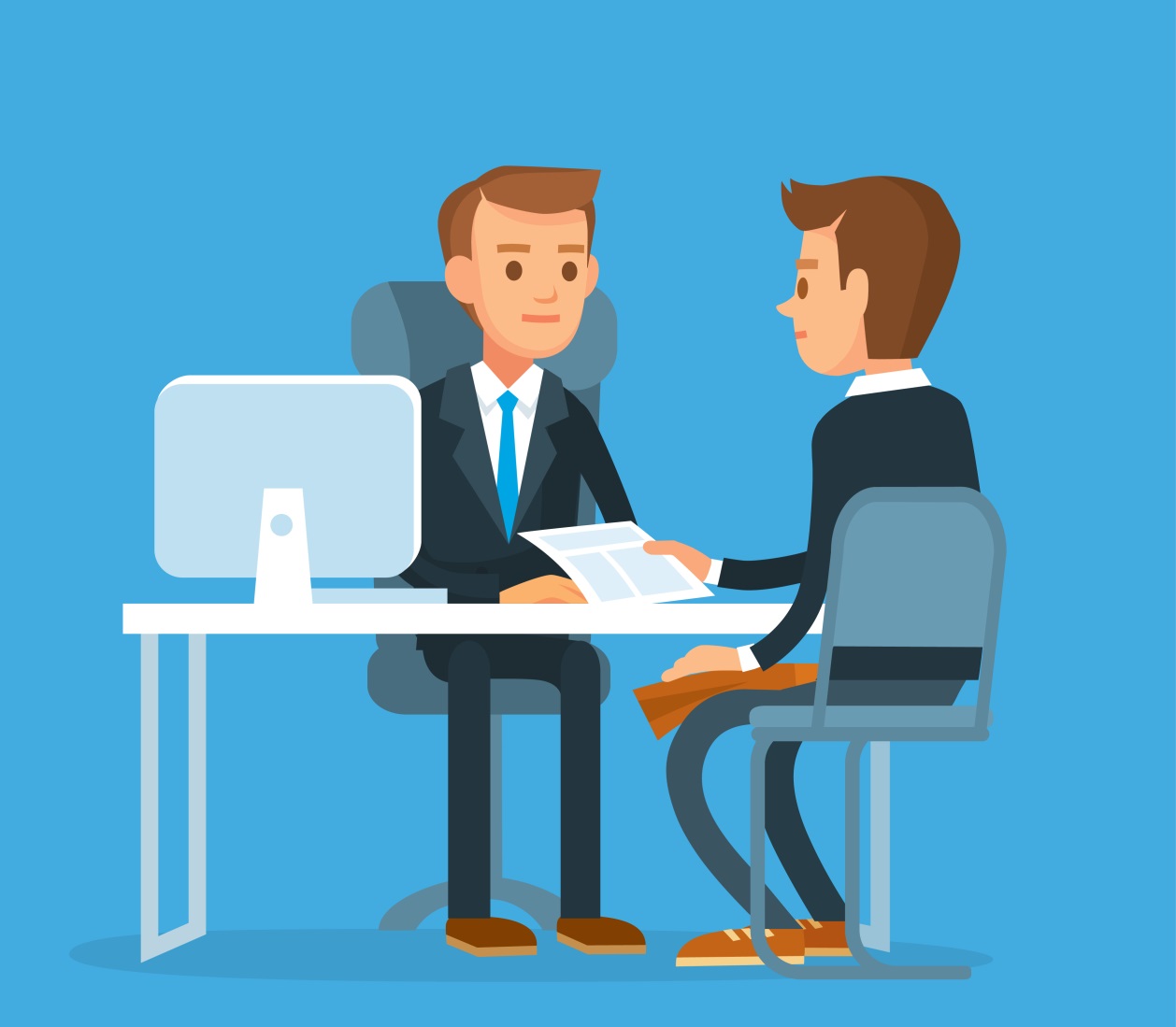 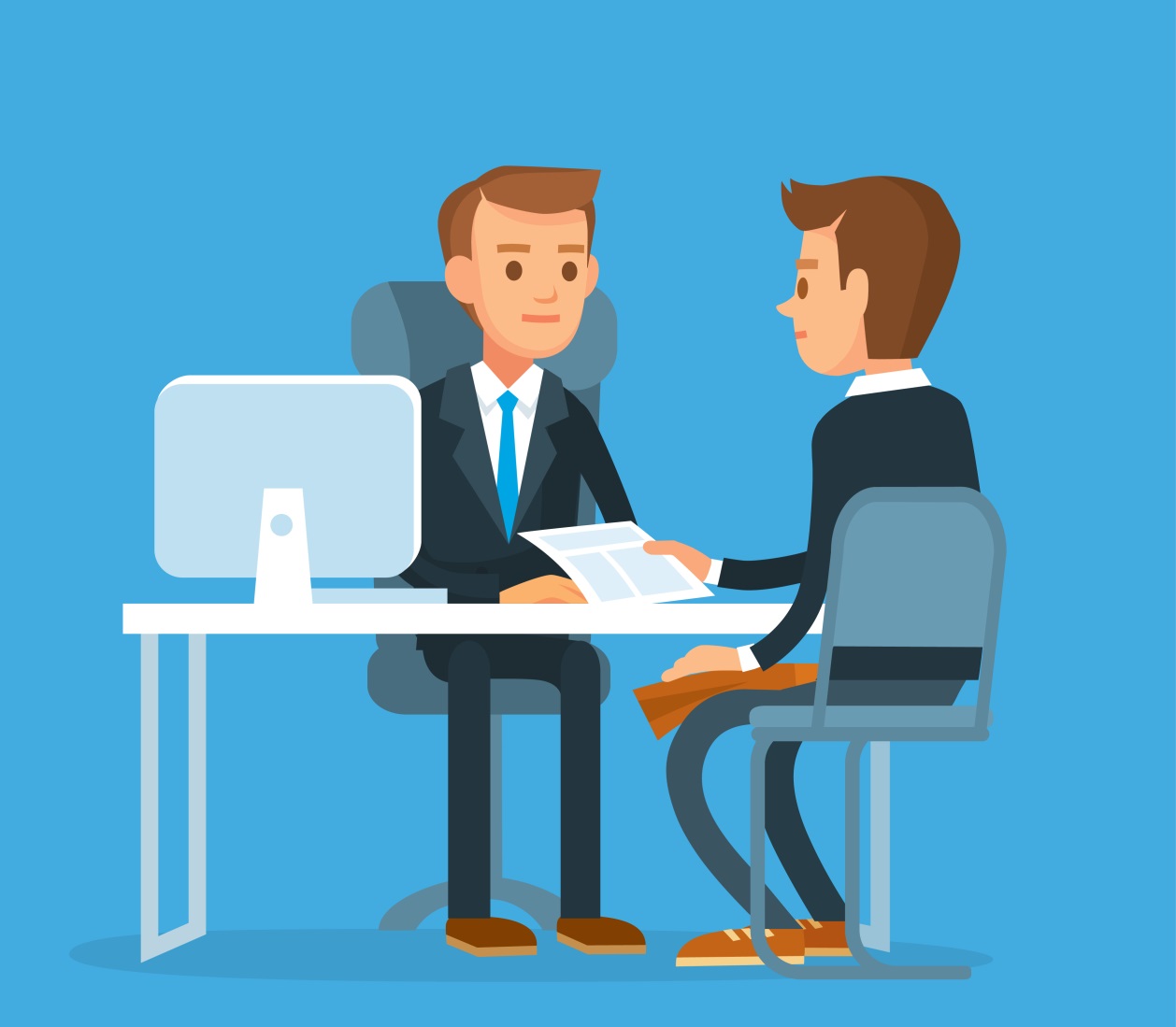 Anyoneup for aChallenge?
What’s Next
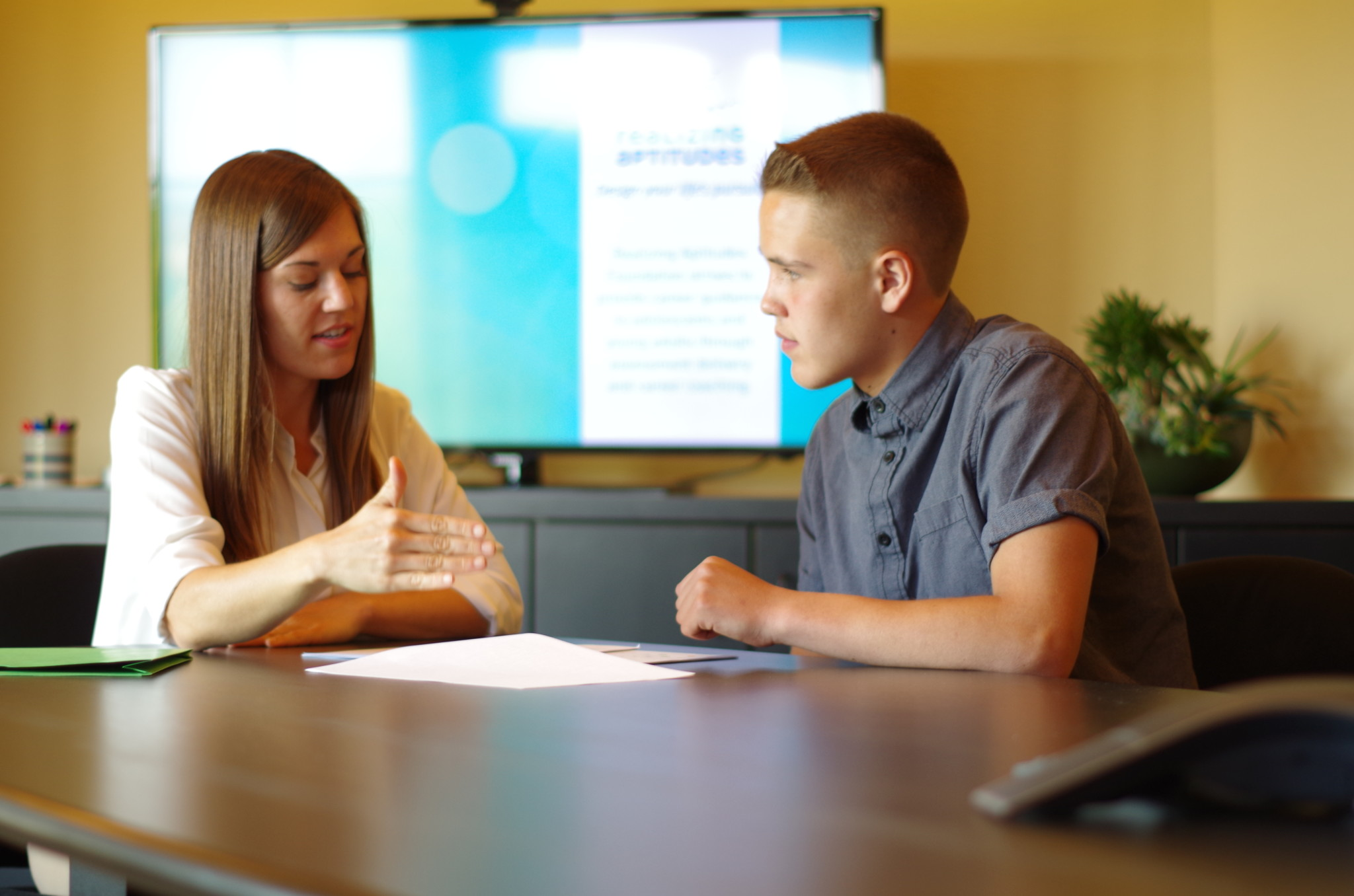 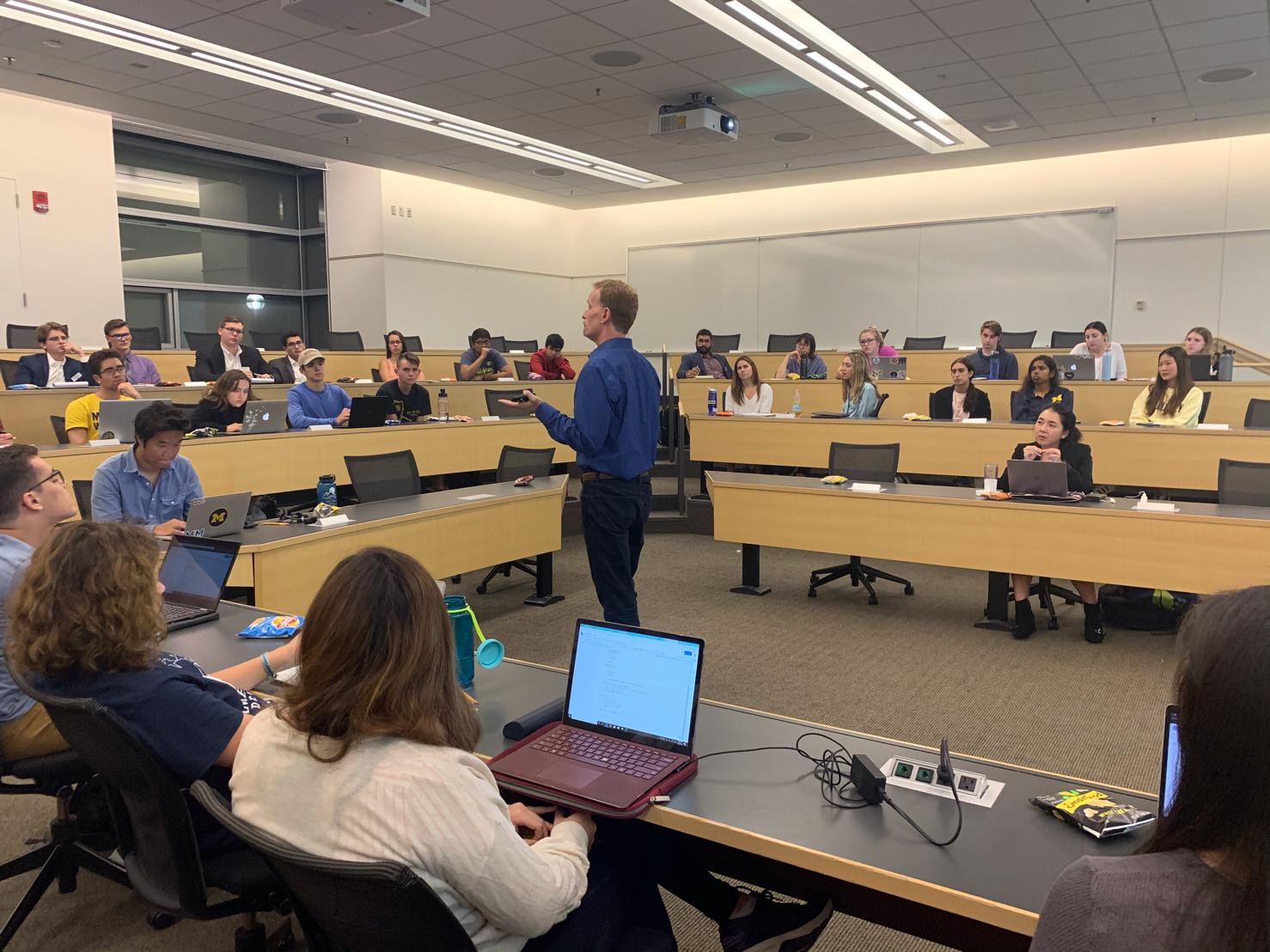 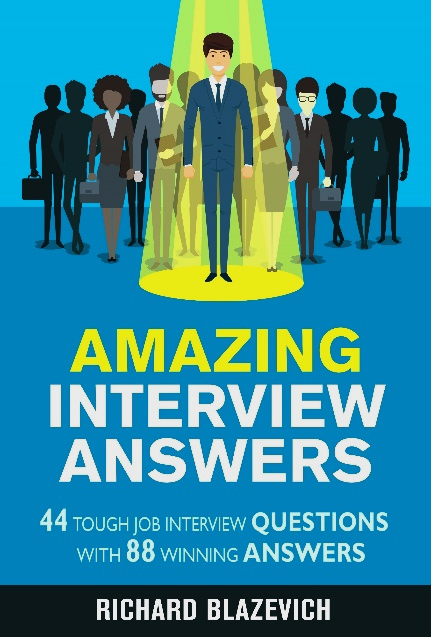 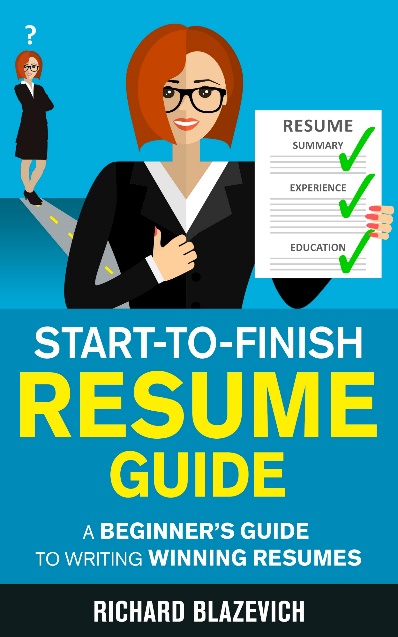 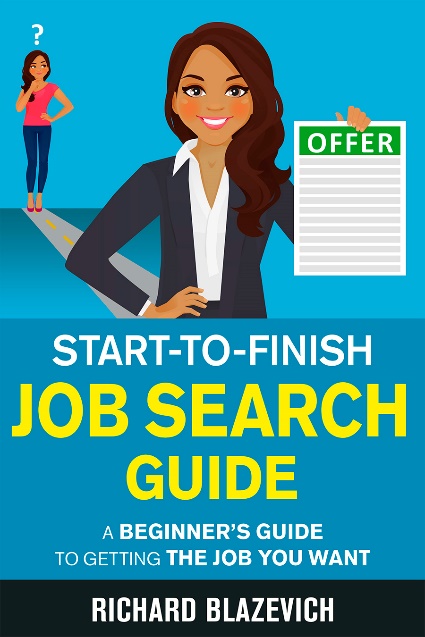 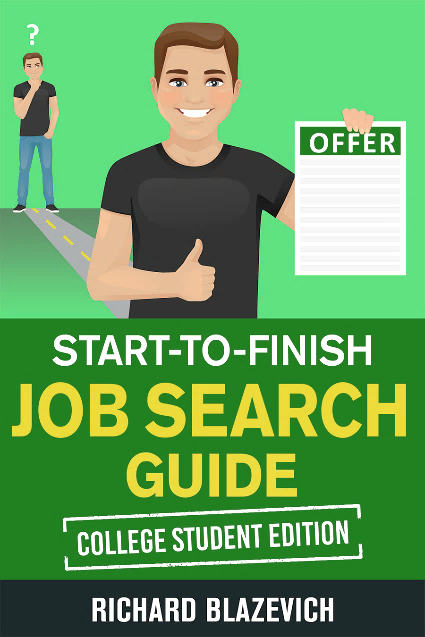 How People Prefer to Interact
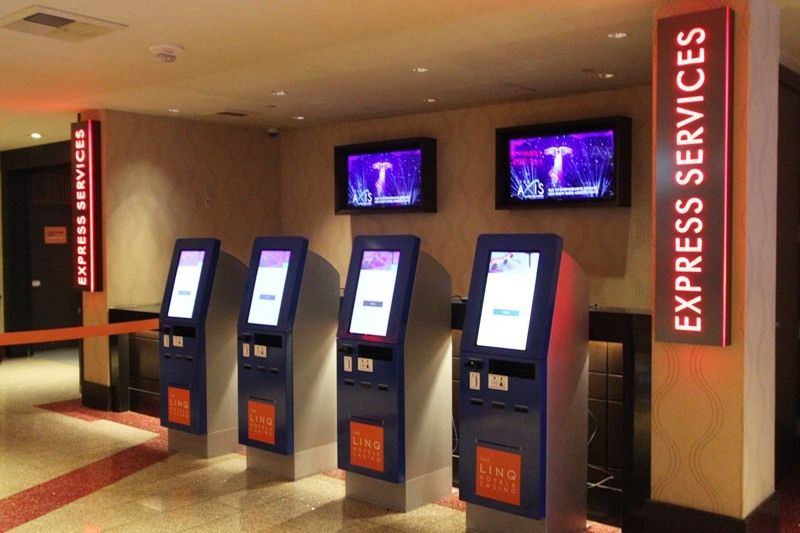 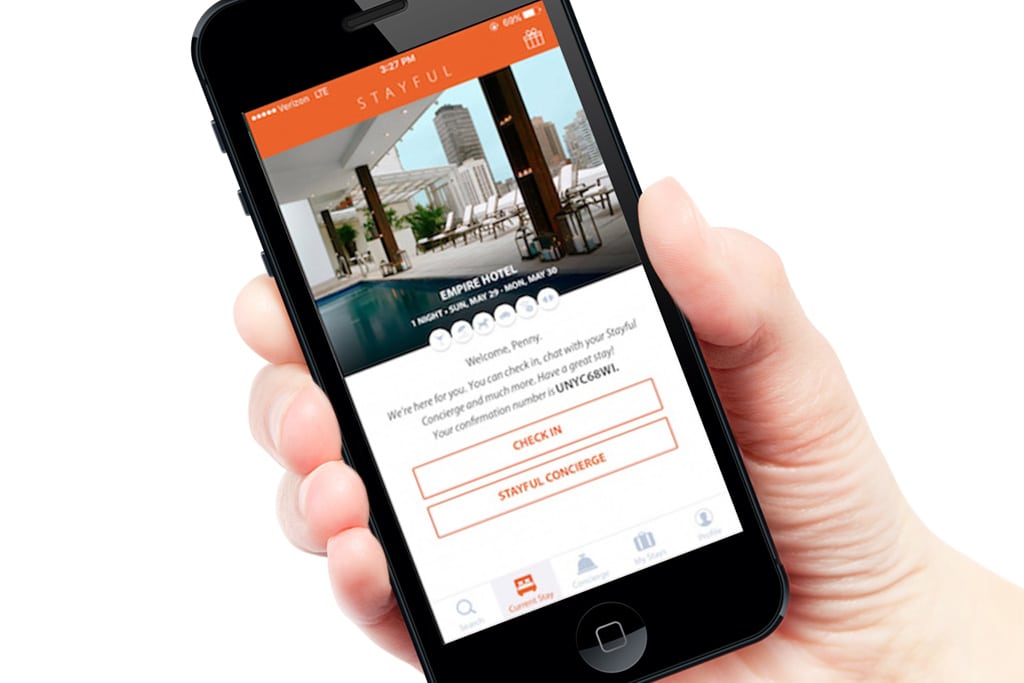 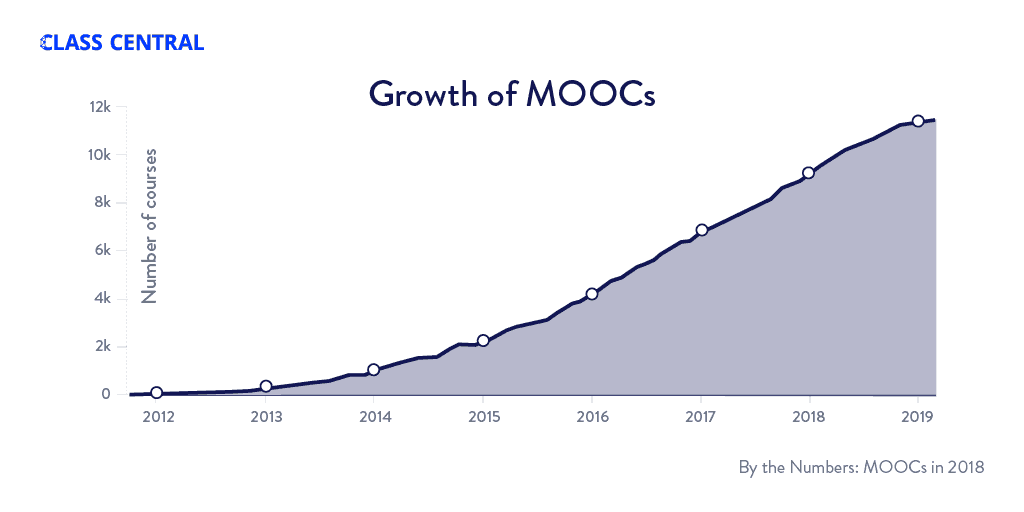 Growth of Online Courses
MOOC = Massive Open Online Courses
Blending Online and On-Campus
Student-Reported Online Course Formats
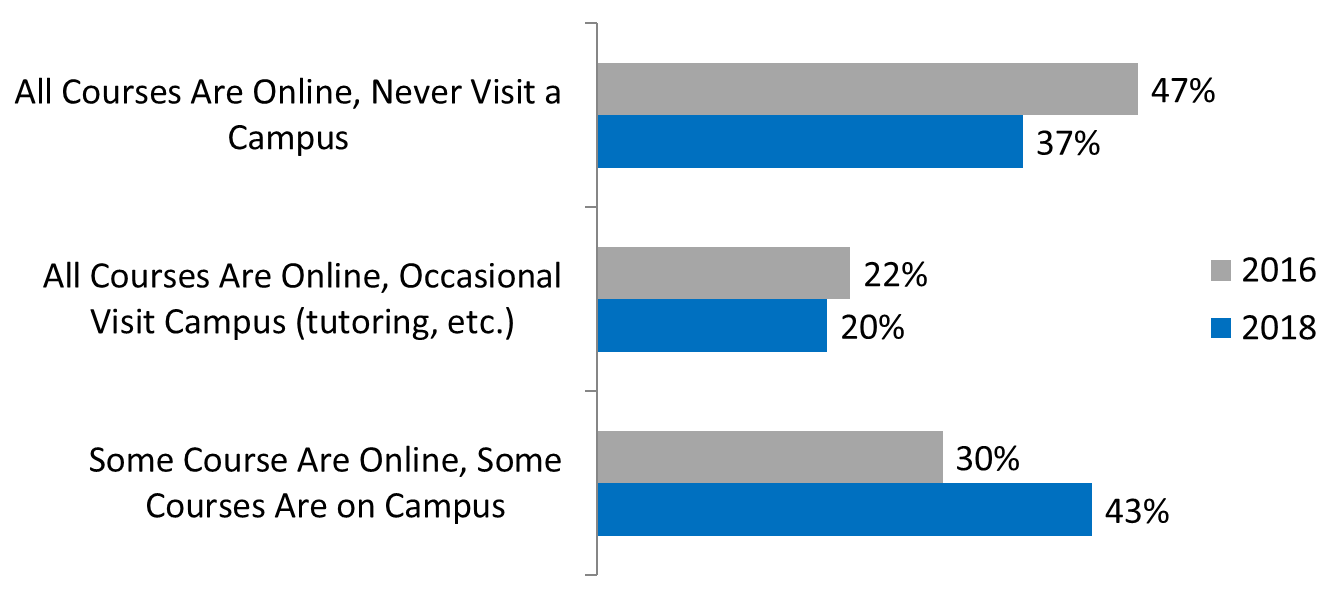 Source: BestColleges.com, 2019 Online Education Trends Report
Join My Pilot Test
Email me at
RBlazevich@CareerCourseAcademy.com
7 Modules Covering:
Job Search Strategy
Resume Writing
LinkedIn Profiles
Interview Answers
and more
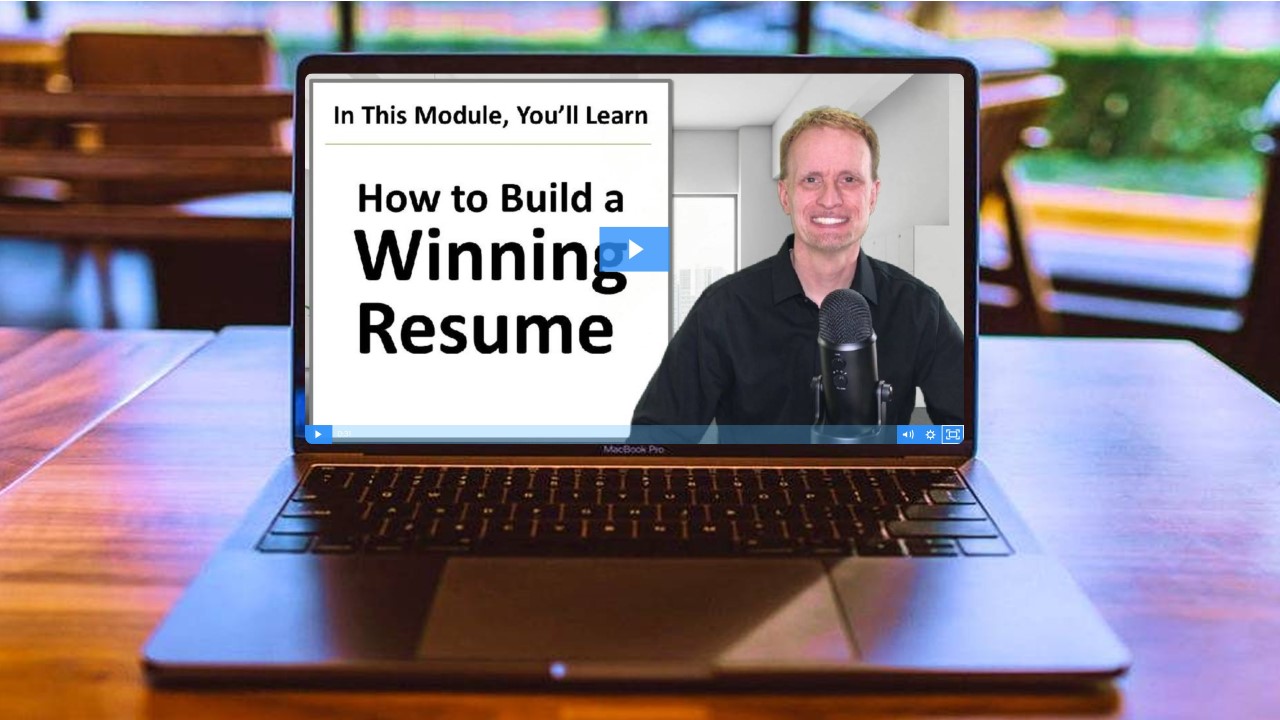